Morning Work - 18/10/2021
180 × ___ = 360  
The unit used to measure angles is called ________.
There are ________ degrees in a full turn.
Turning from left to right is called turning ___________.
Turning from right to left is called turning ___________.
What type of angle is this? 
What could the size of this angle be?			
	A	B	C	D	
8)     Complete the part-whole models.
9)
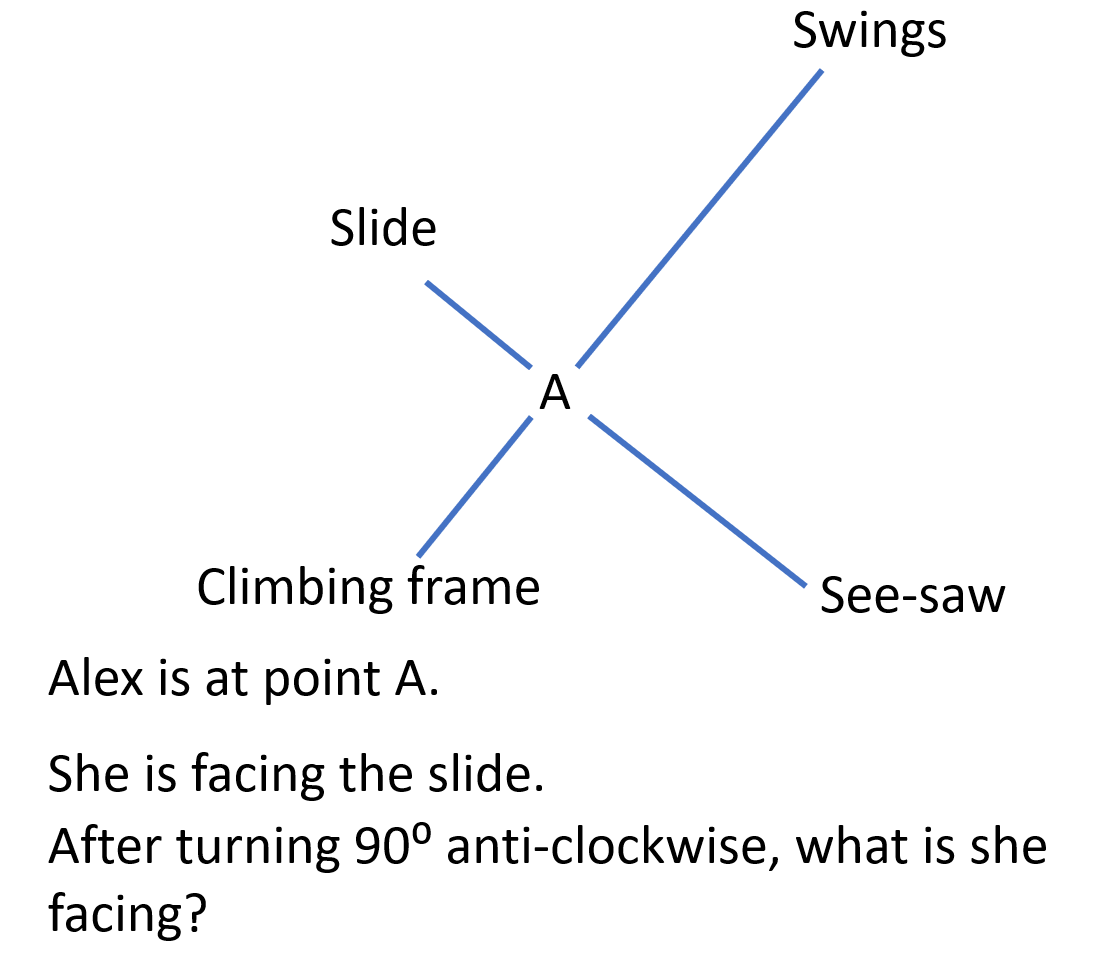 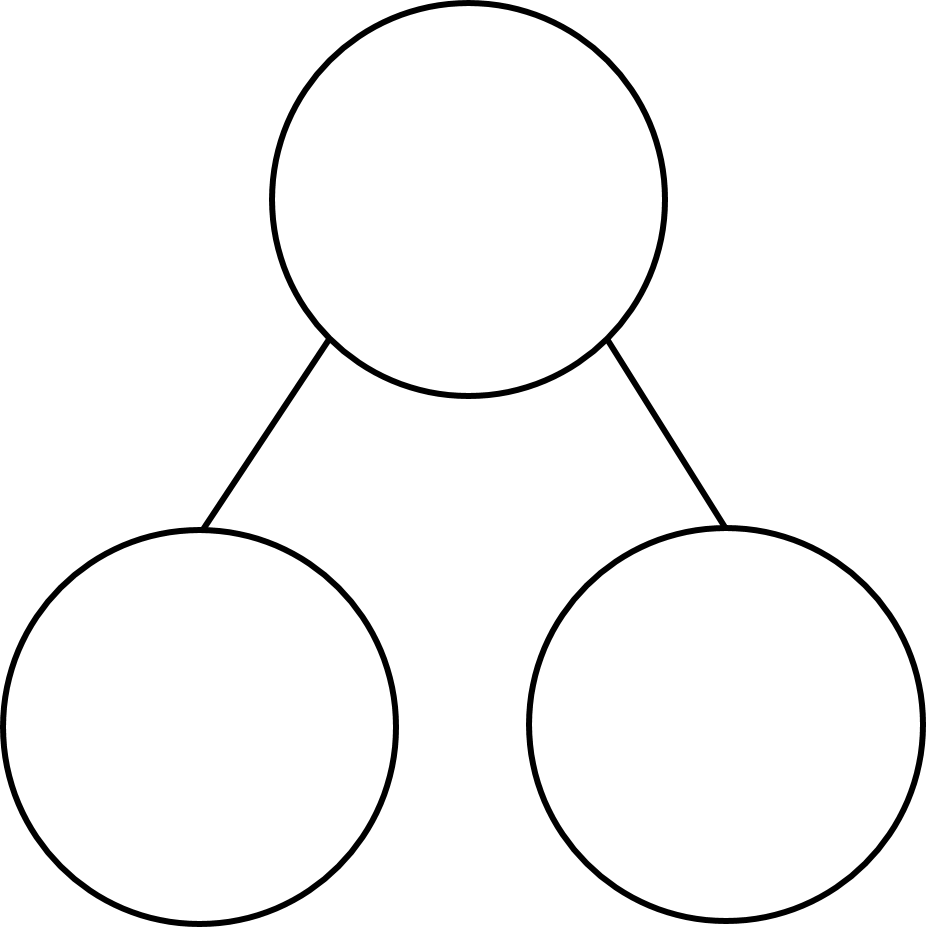 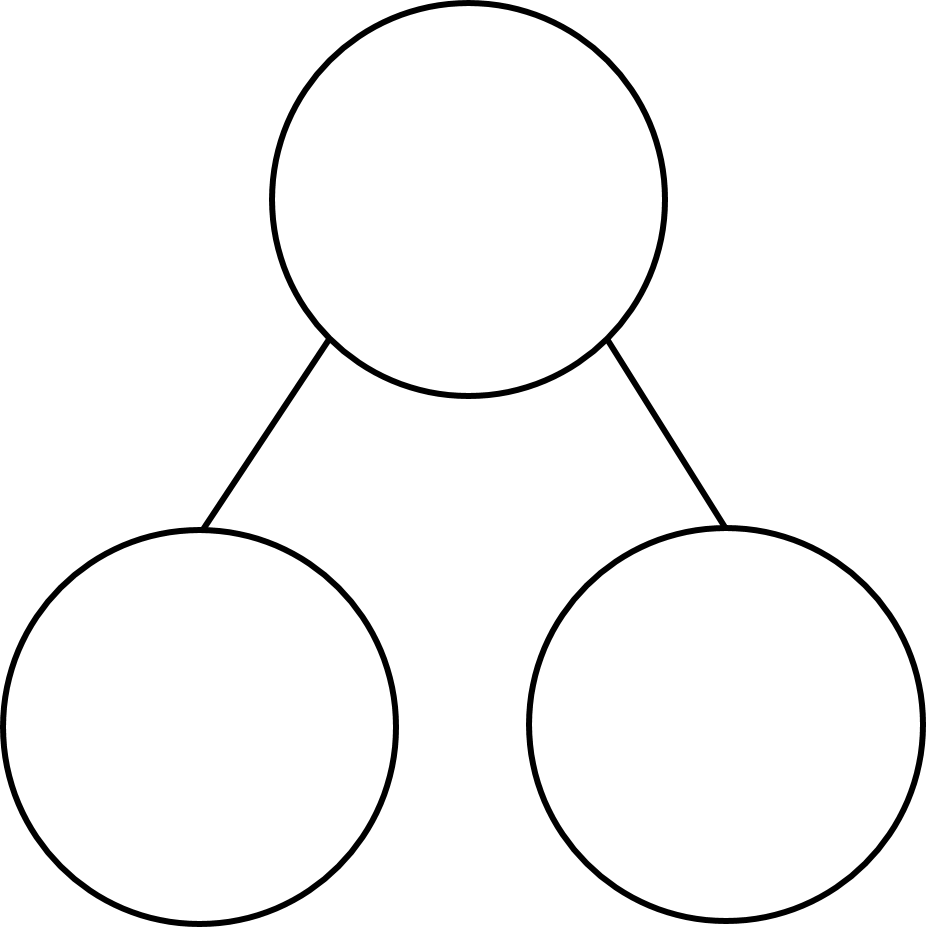 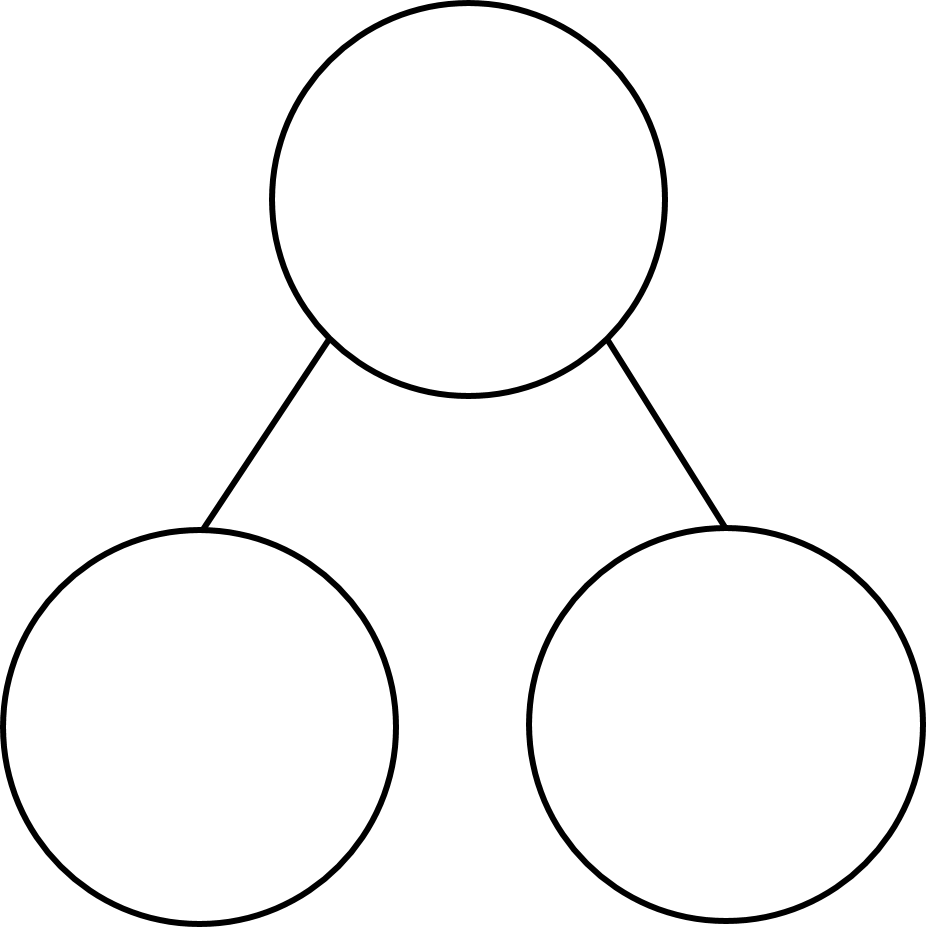 318
180
360
68⁰
147⁰
90⁰
47⁰
10)
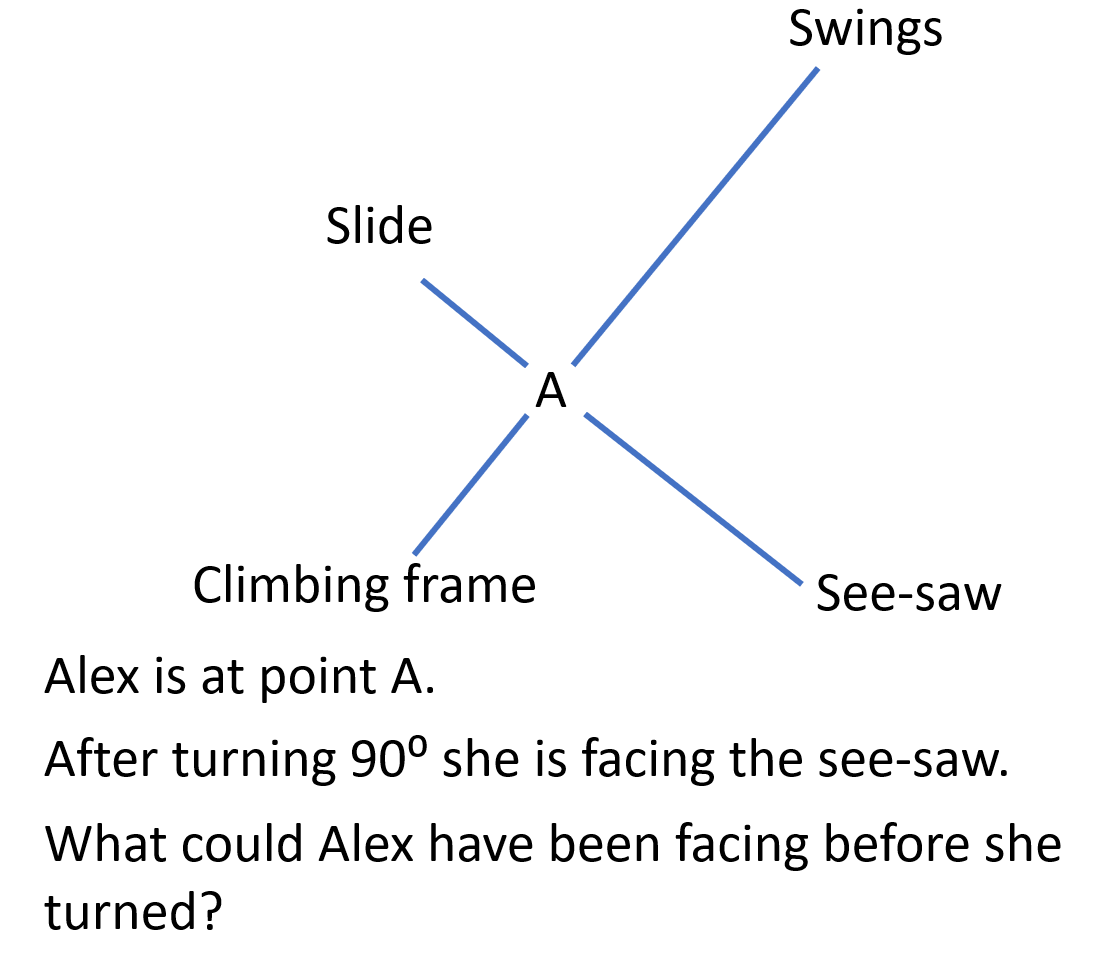 42
27
166
2
180 × ___ = 360  

The unit used to measure angles is called ________.

There are ________ degrees in a full turn.

Turning from left to right is called turning ___________.


Turning from right to left is called turning ____________.
degrees
360
clockwise
anti-clockwise
Acute
6) What type of angle is this? 

7)What could the size of this angle be?
				A			B			C			D			



8)	Complete the part-whole models.
147⁰
47⁰
68⁰
90⁰
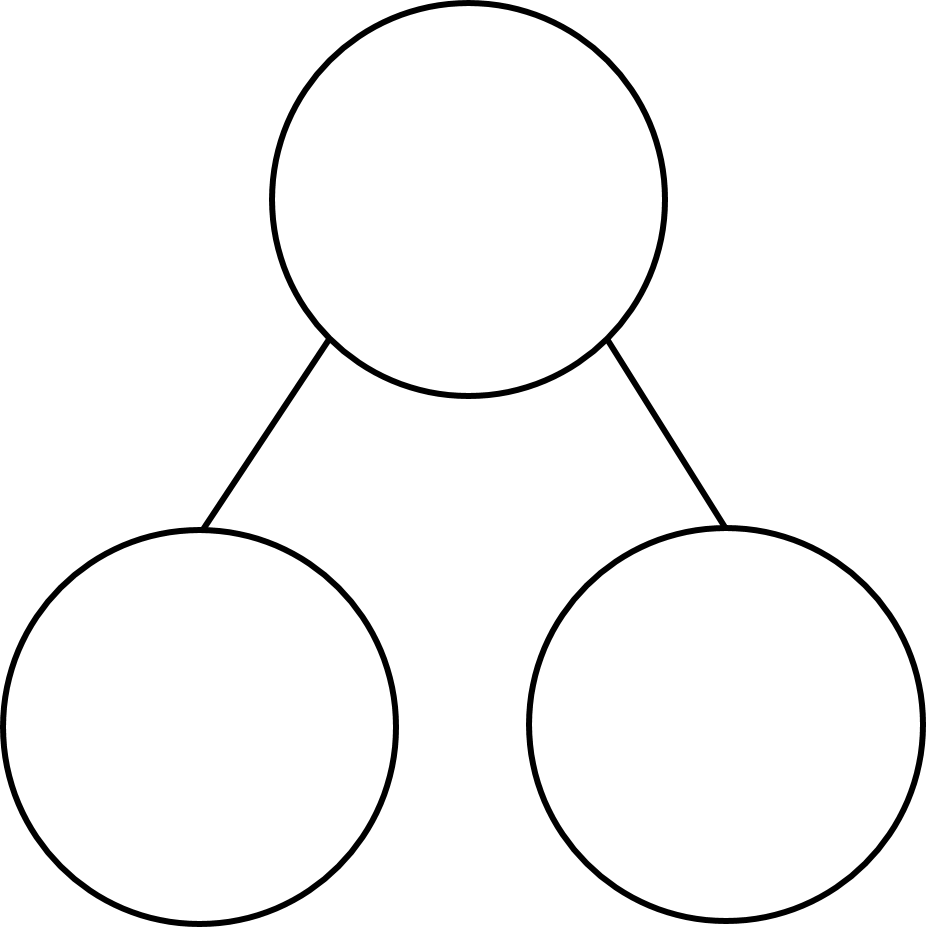 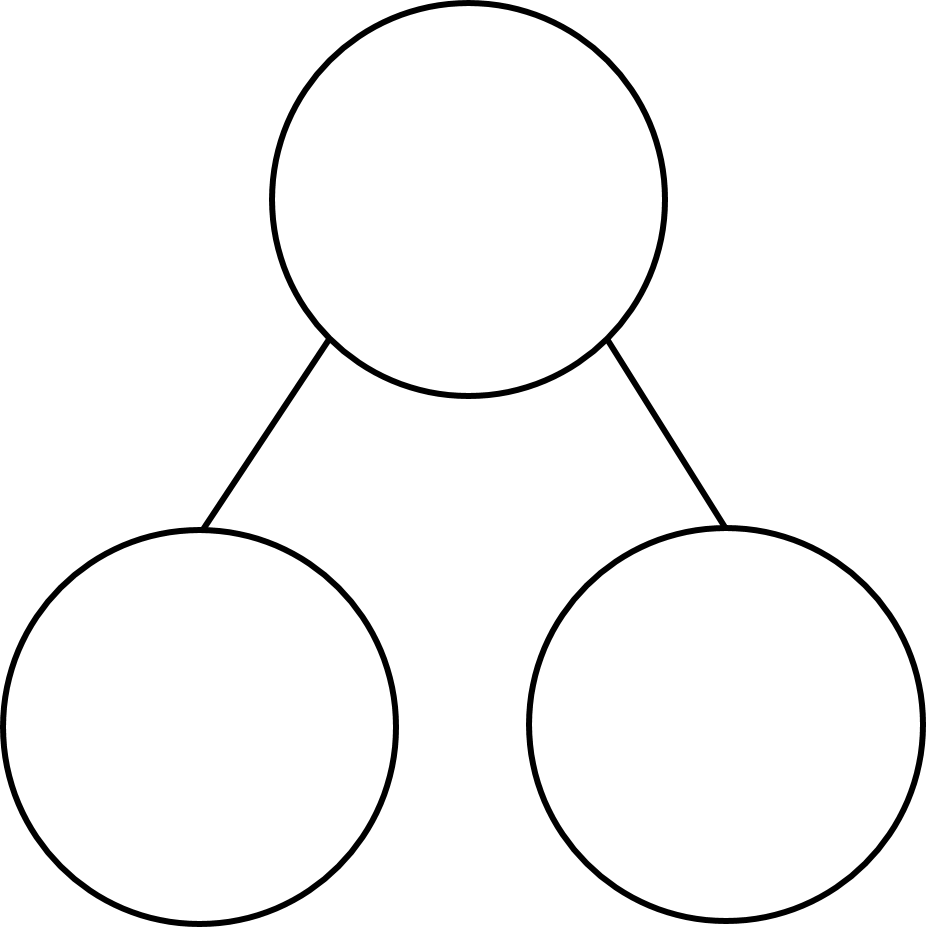 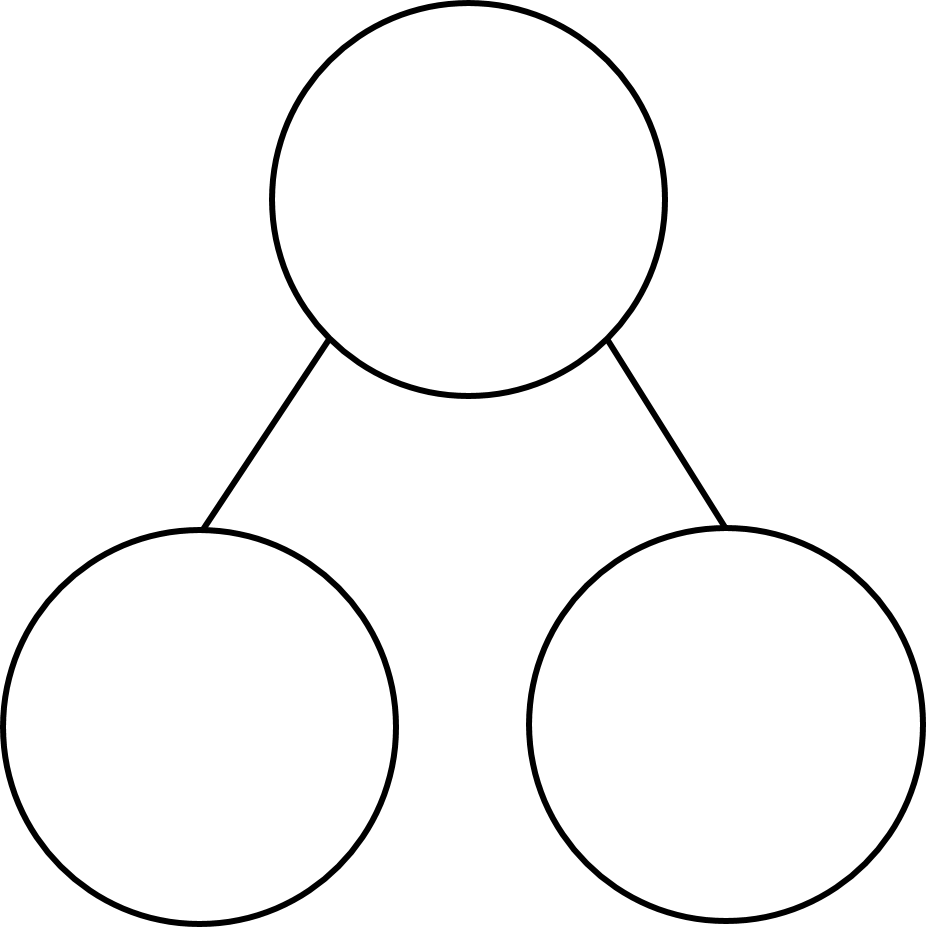 318
180
360
360
42
27
166
194
153
Swings
Slide
A
Climbing frame
See-saw
Alex is at point A.
She is facing the slide.
After turning 90⁰ anti-clockwise, what is she facing?
Climbing frame
Swings
Slide
A
Climbing frame
See-saw
Alex is at point A.
After turning 90⁰ she is facing the see-saw.
What could Alex have been facing before she turned?
Climbing frame
or swings
Monday 18th October 2021
Lesson Intention: To measure angles in degrees using a protractor. 

Pupils can use degrees to measure angles and use the degrees symbol (º).
Pupils can line up and read a protractor accurately.
Pupils can use a protractor to accurately measure the degrees of various angles.
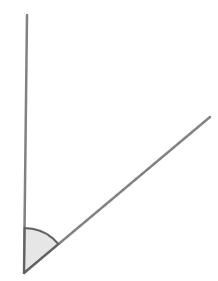 An angle is a measure of the amount of turn between two lines
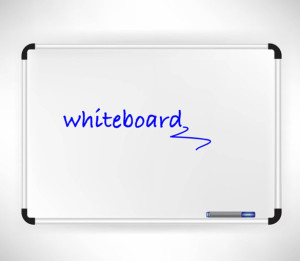 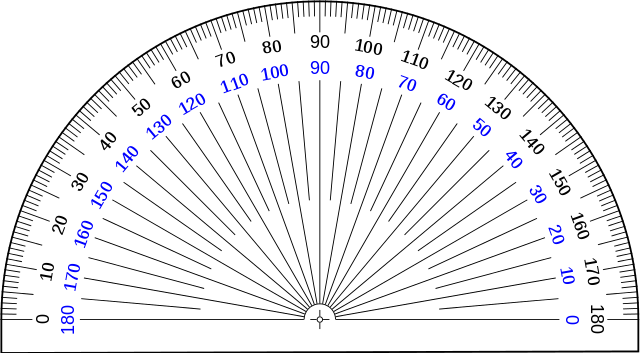 What is the size of the angle?
C
A
B
D
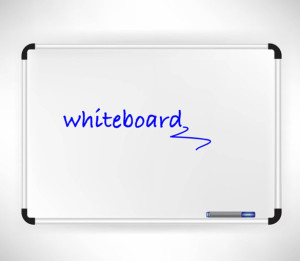 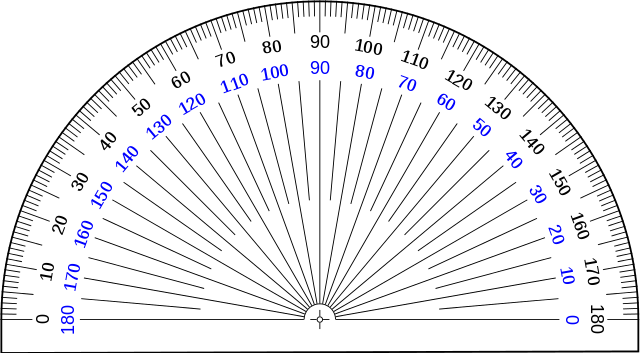 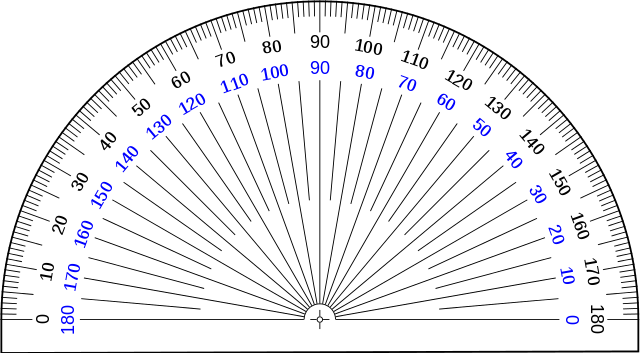 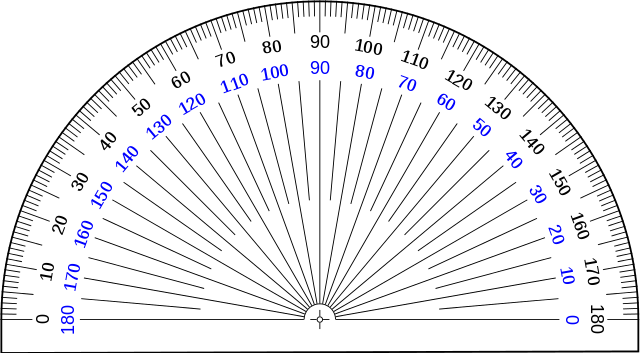 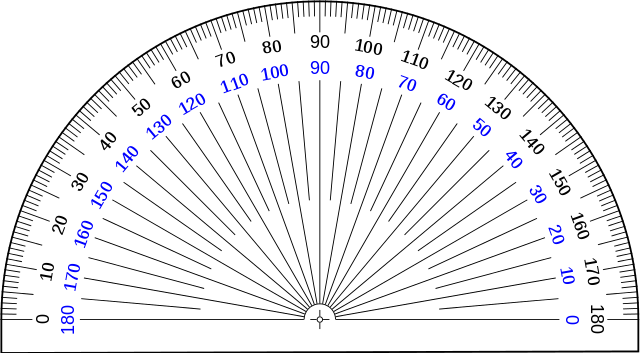 231
Core input
[Speaker Notes: If the last two questions were answered correctly students are asked to start the worksheets to confirm understanding.
Ensure they have self assessed effectively - they understand if they are struggling with worksheet they must come back to the input or it will be caught up later – TA to monitor independent learners.]
Acute
Right
Obtuse
Half a turn
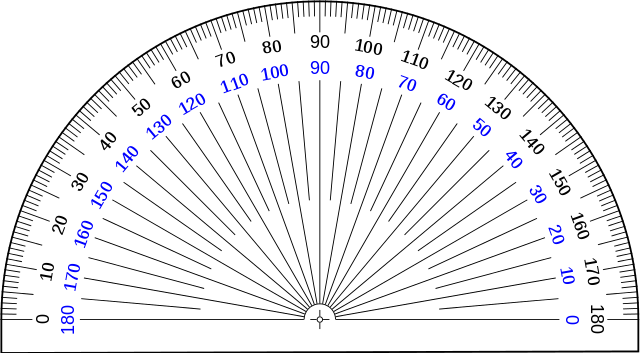 This is a protractor.
We can use it to measure the degrees of turn between two lines.
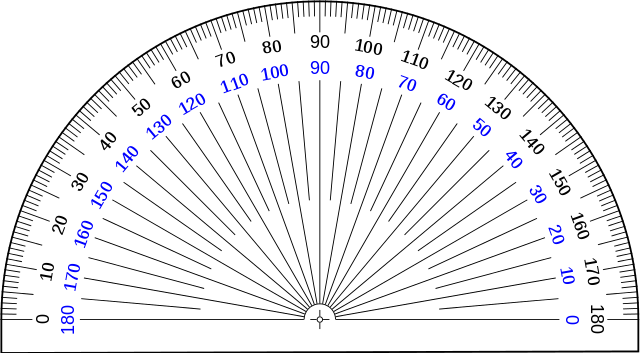 This the origin, we place this on the vertex where two lines meet.
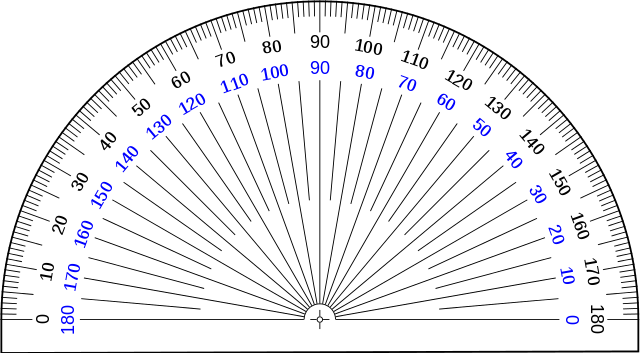 The baseline is placed on one of the lines
Outer scale
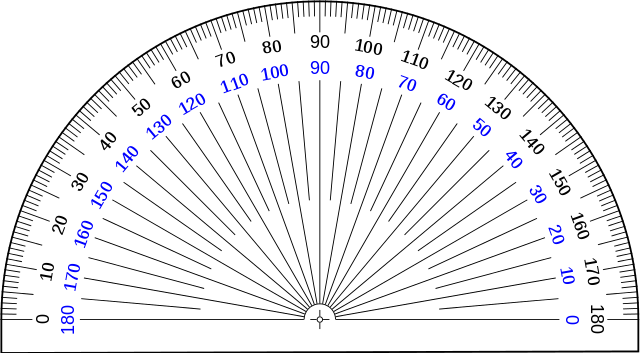 Inner scale
It is an acute angle
It is less than 90 degrees
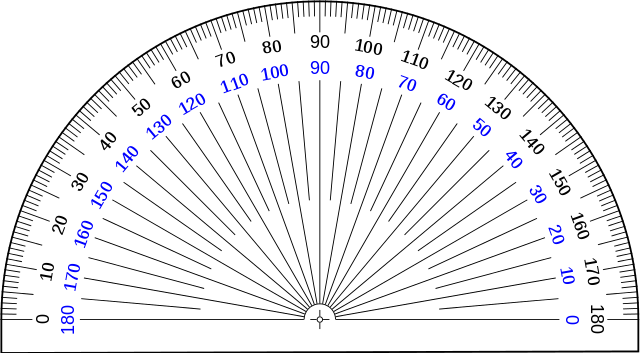 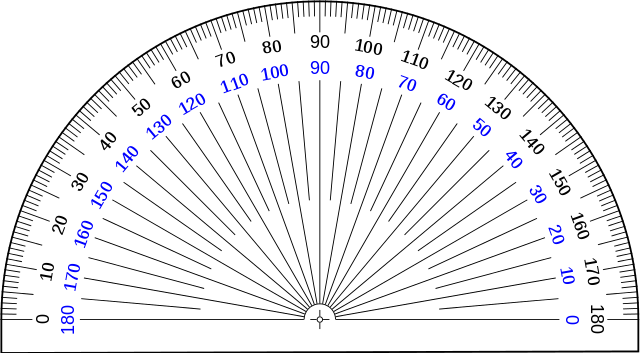 It is an obtuse angle.
It is greater than 90 degrees and less than 180 degrees
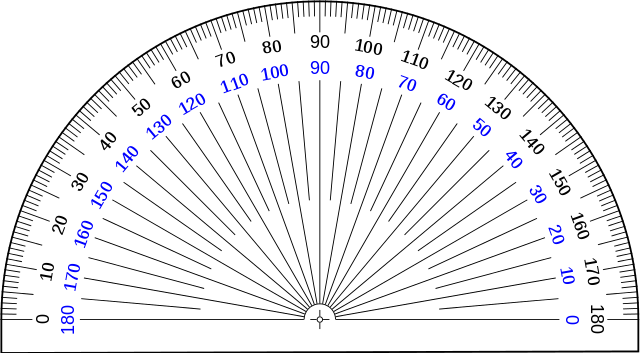 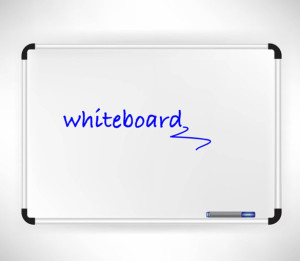 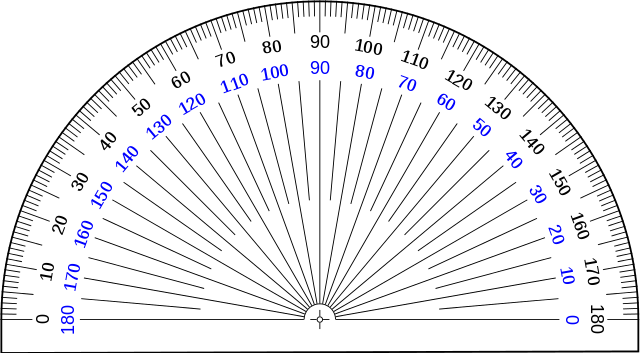 What is the size of the angle?
C
A
B
D
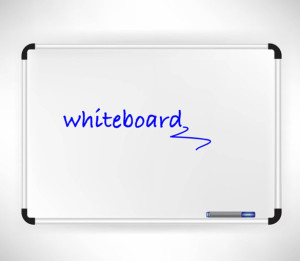 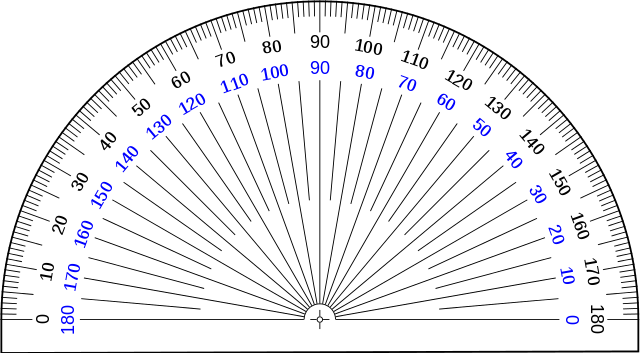 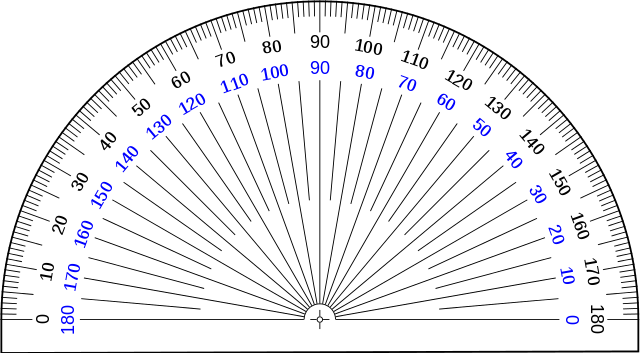 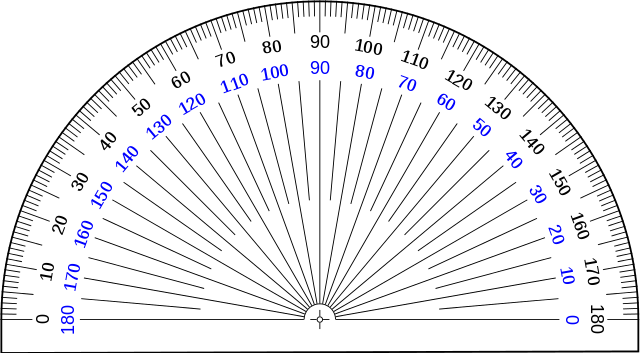 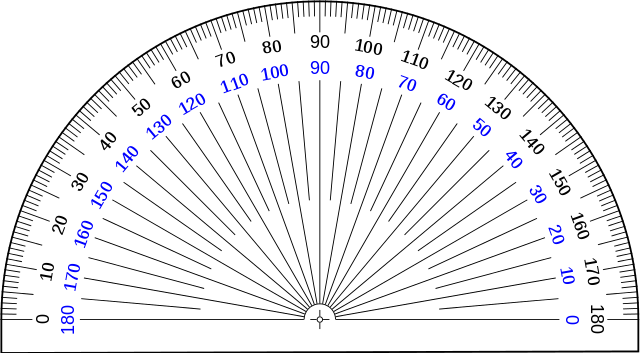 231
Extension
[Speaker Notes: Those who are just understanding first section work with TA to put into practice – those who branched off earlier back to undertake second part of lesson.]
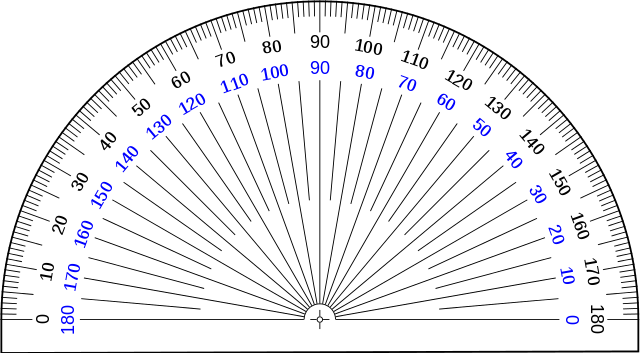 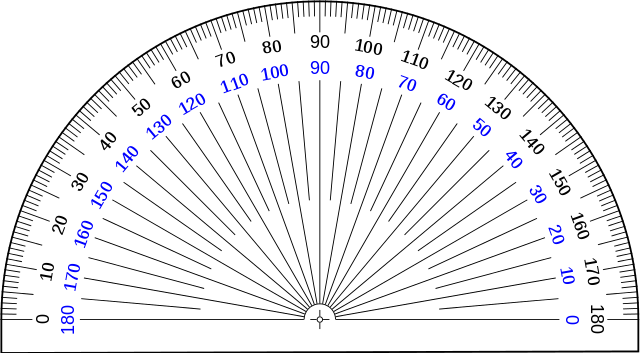 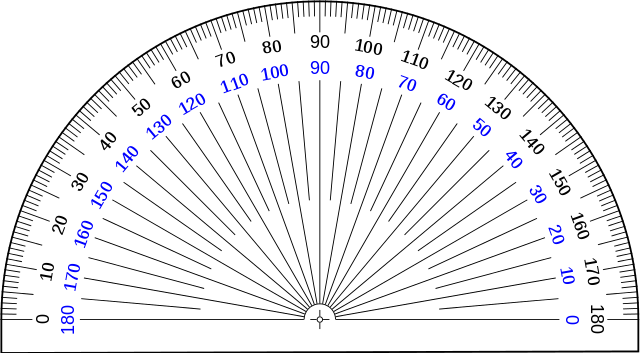 B
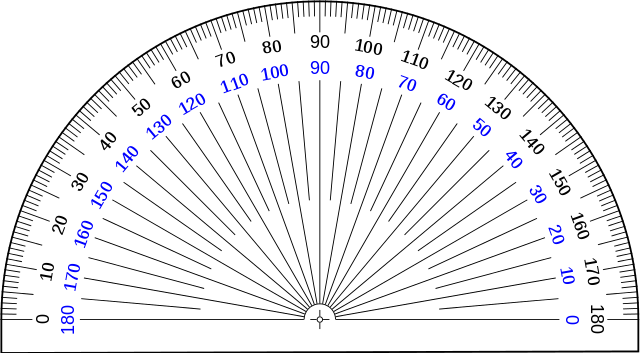 A
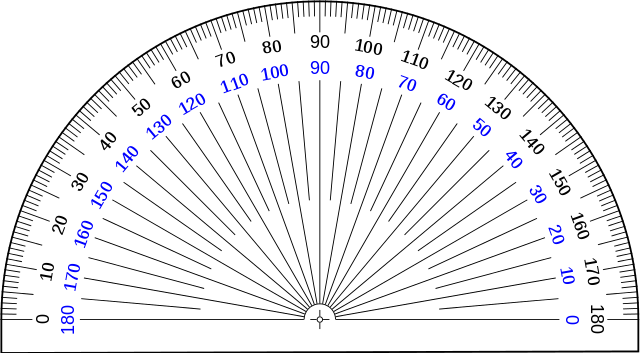 C
Which diagram or diagrams show the correct way to measure the angle?
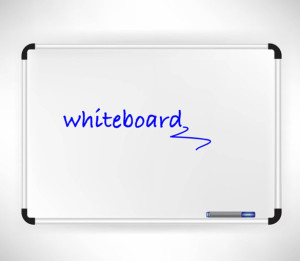 B and C
What is the size of the angle?
Neither of the lines is lined up with the protractor’s baseline, so we cannot find the size of this angle.
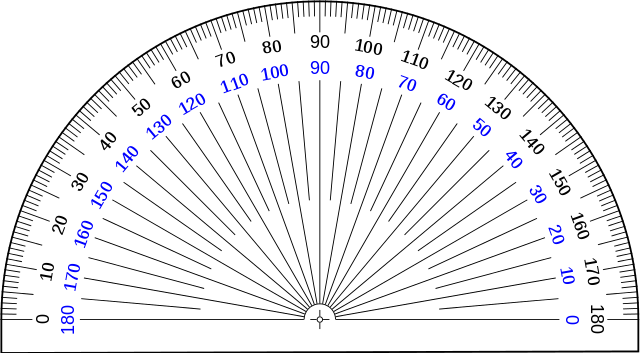 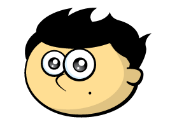 We don’t need to move the protractor – there’s a calculation we can perform!
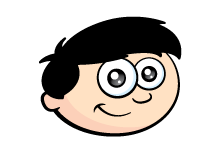 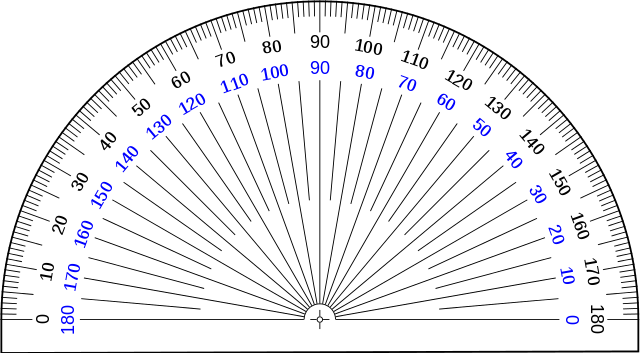 Describe how this protractor is being used incorrectly.
The origin of the protractor is not placed at 
the vertex.
There are 360⁰
in a full turn.
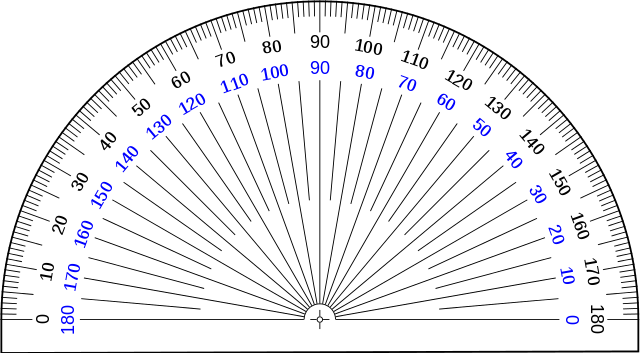 ?
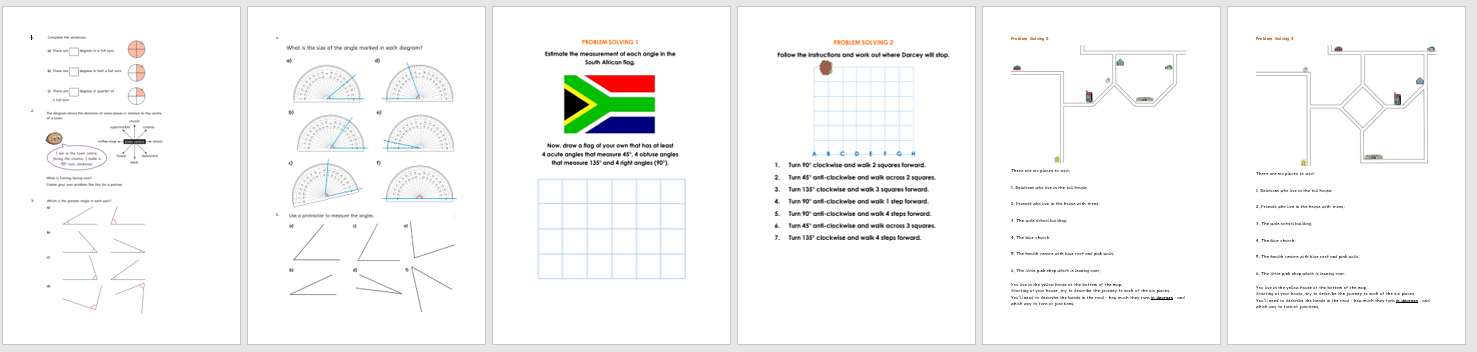 Write answers in books
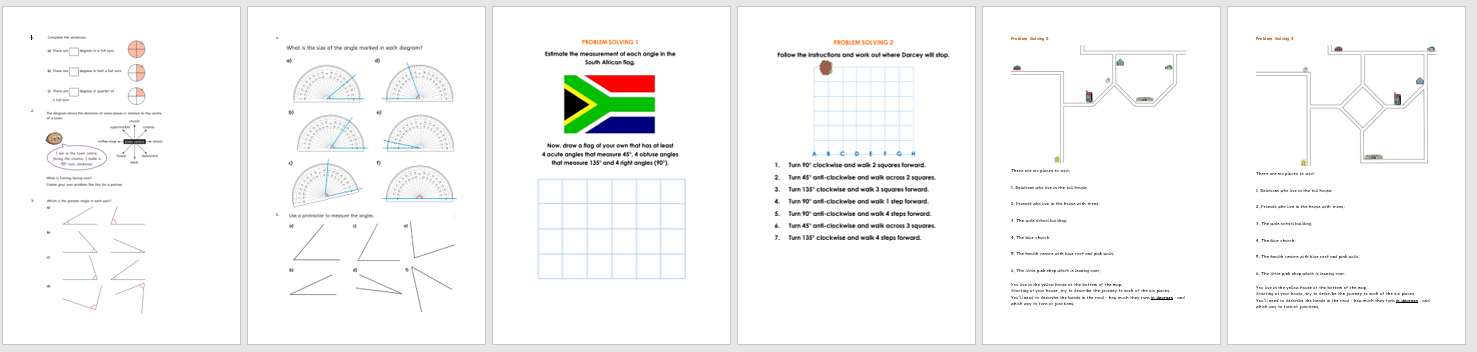 Write answers on sheets

Can complete in choice order
1.
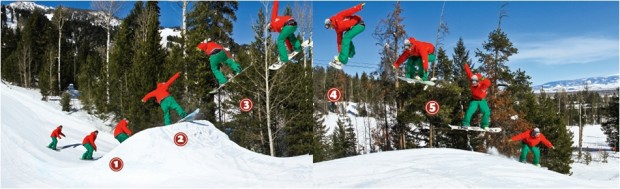 2.
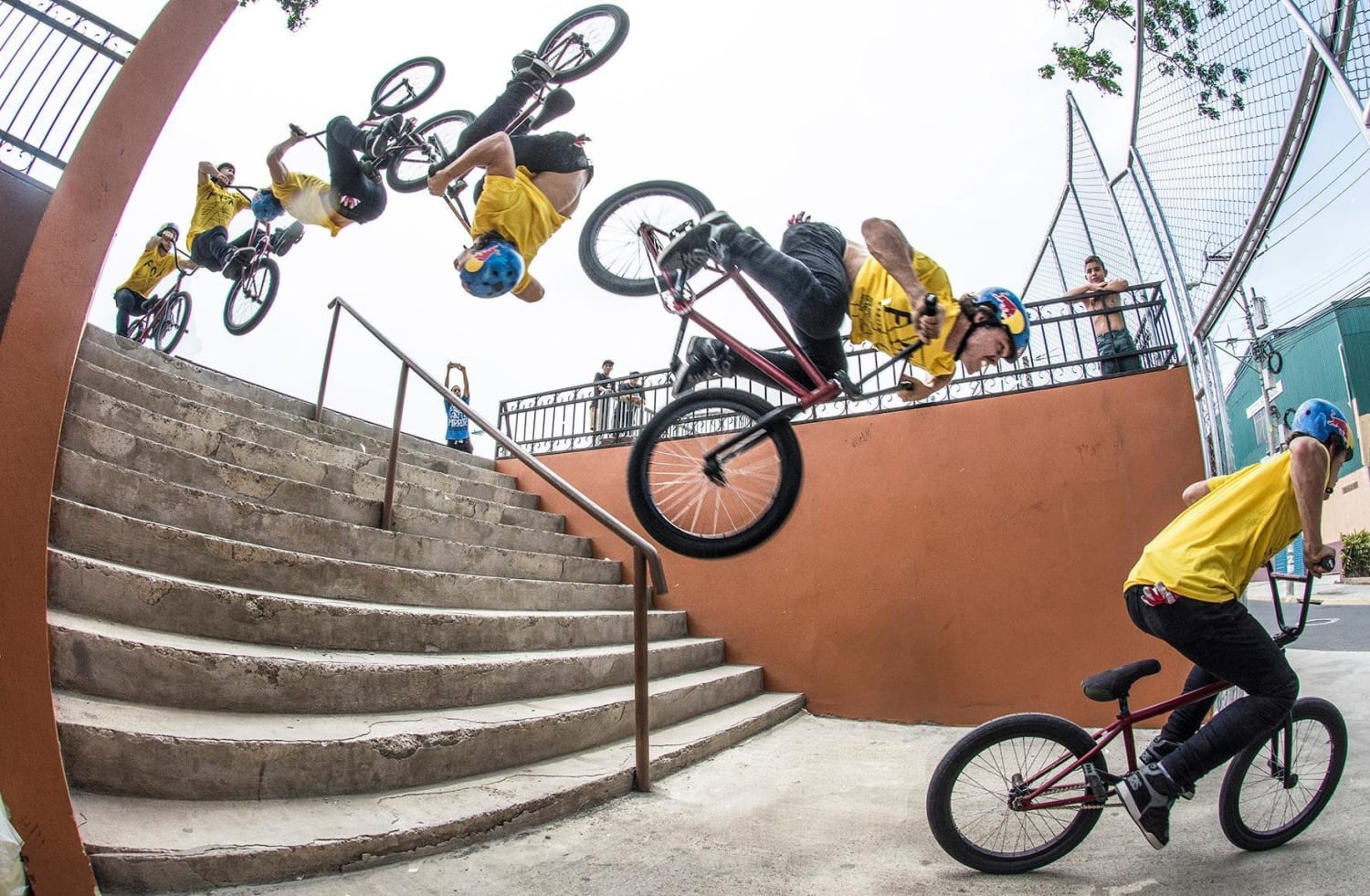 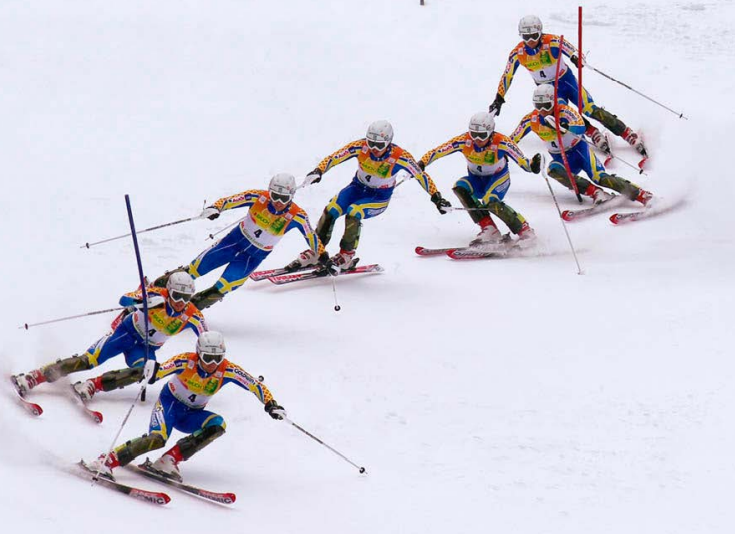 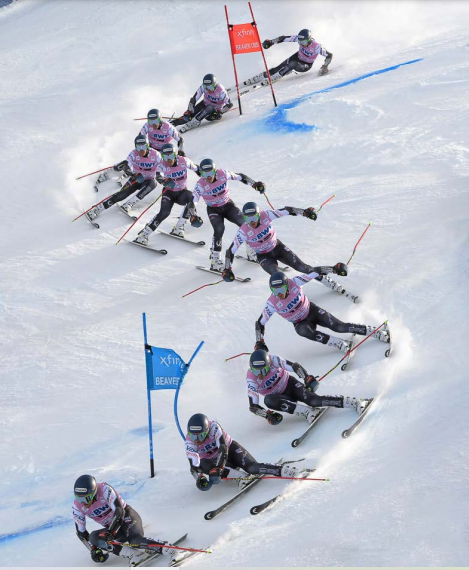 3.
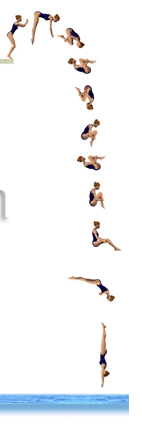 4.
5.
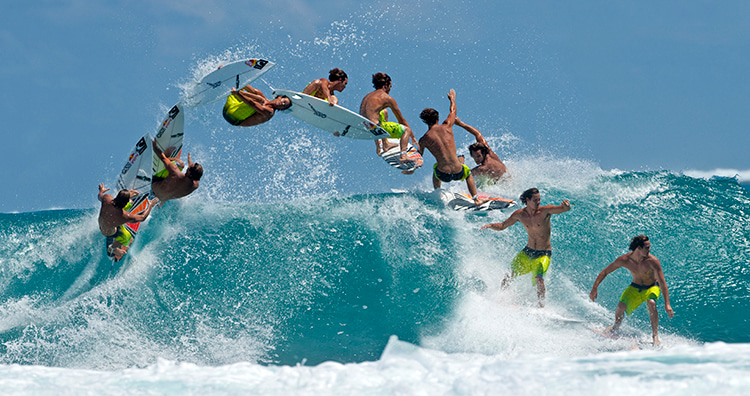 6.
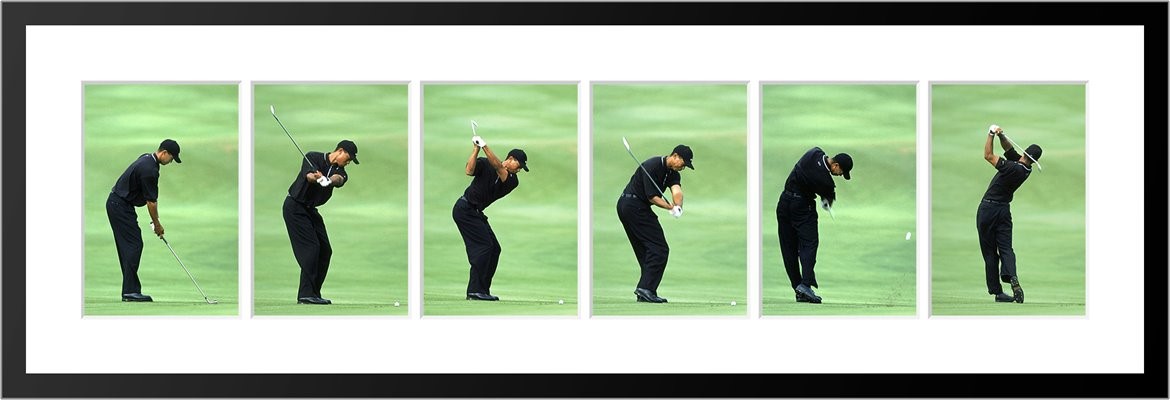 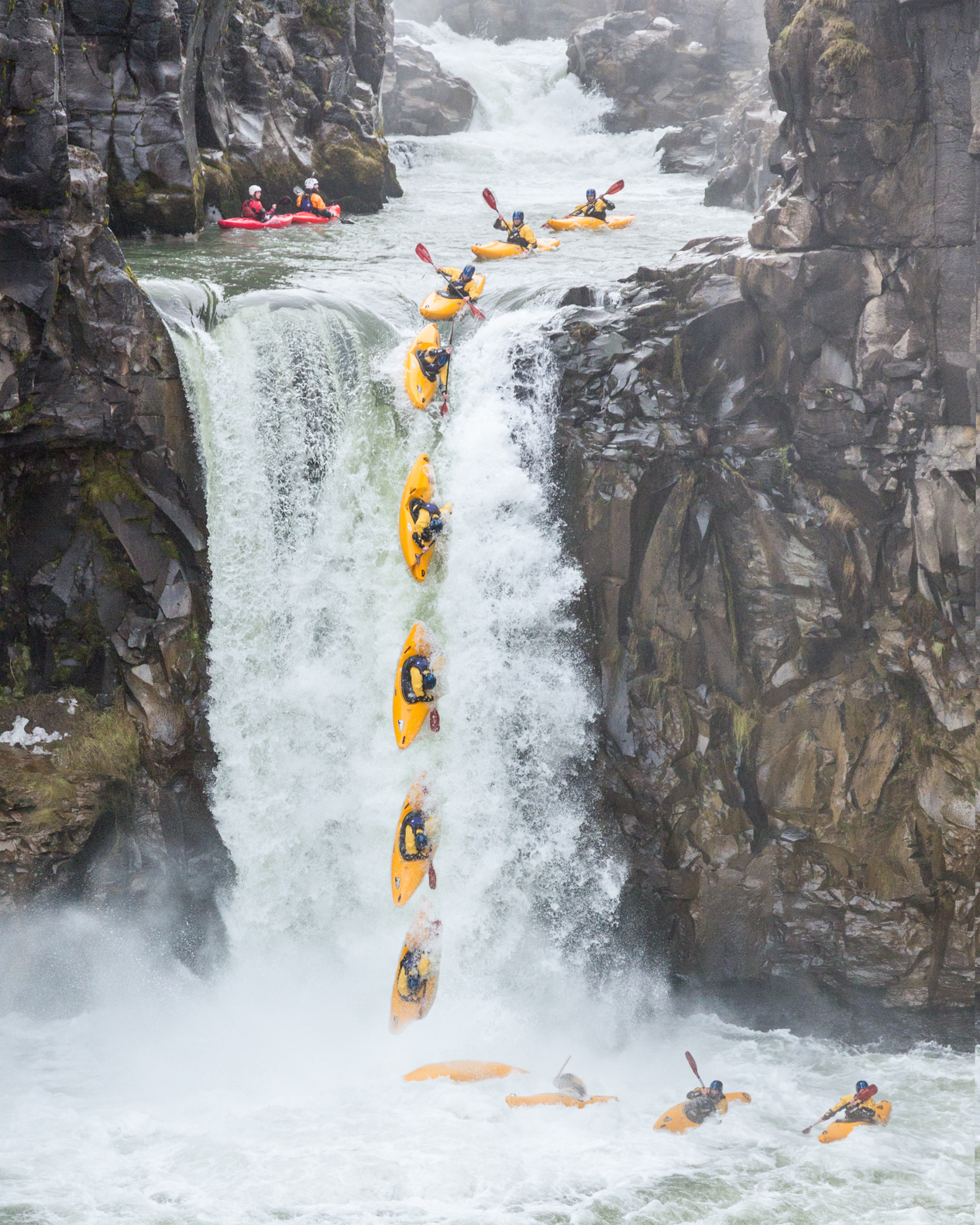 7.
Here are five angles. There are two pairs of identically sized angles and one odd one out.

Which angle is the odd one out?
Explain your reason.
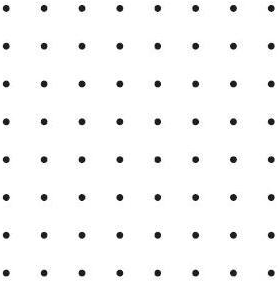 c
a
b
d
e
37
[Speaker Notes: Angle e is the odd one out. 

– if children are struggling as them to use a right angle checker – the corner of some paper to check each angle. 
Angle b and c are both right angles. 
Angle a and d are both half of a right angle or 45 degrees. 
Angle e is an obtuse angle.]
Always, sometimes or never true?

If I turn from North-East to North-West, I have turned 90˚
If I turn from East to North-West, I will have turned through an obtuse angle.
If I turn from South-West to South, my turn will be larger than 350˚
38
[Speaker Notes: All are sometimes true

Depending on whether you turn clockwise or anticlockwise or even more than one turn.]
39
[Speaker Notes: W to S = 90 degrees – Sometimes (dependent on direction of turn)

NE to SW = 180 degrees Always – regardless of turn direction)
 
E to SE in a clockwise direction > 90° Never (it is either 45 or 315 degrees)]
If it takes 60 minutes for the minute hand to travel all the way around the clock, how many degrees does the minute hand travel in:

7 minutes
12 minutes

How many minutes have passed if the minute hand has moved 162°?
40
[Speaker Notes: To access the question – how many degrees per minute? 

360 ÷ 60 = 6 so the minute hand travels 6° per minute.
7 minutes : 42° 	(7 x 6 = 42) 
12 minutes : 72° 	(12 x 6 = 72) 
162° : 27 minutes	(162 / 6 = 27)]